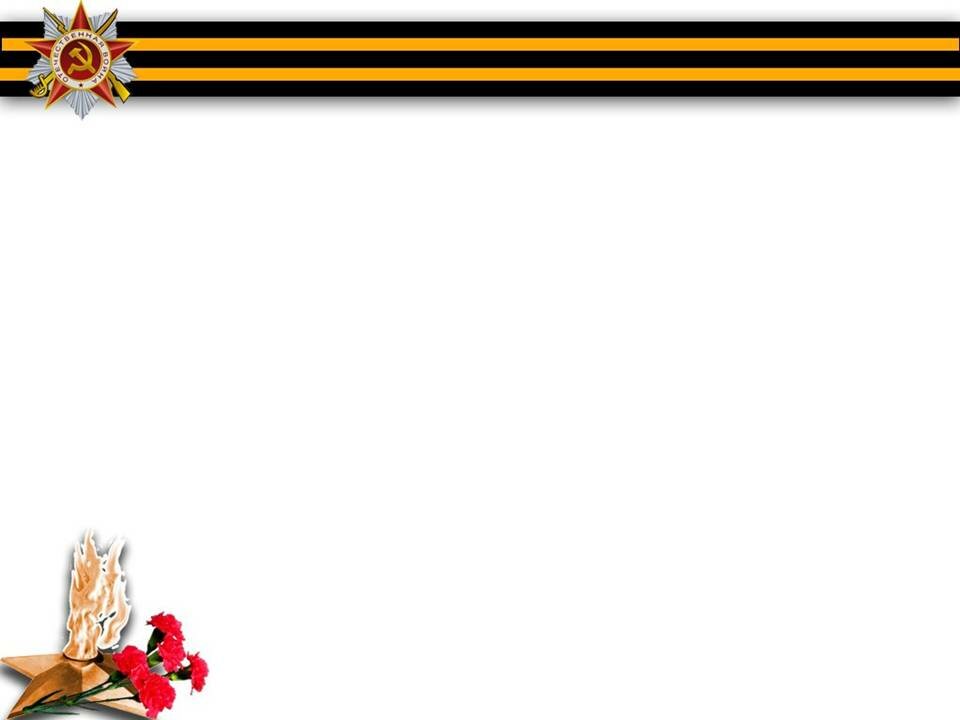 Волгоградская региональная акция 
«Я живу на улице героя»,
приуроченная к празднованию
77-й годовщине Победы в Великой Отечественной войне
Улица имени 
Клавы Панчишкиной
Презентацию подготовили обучающиеся 
детского объединения «Золушка»
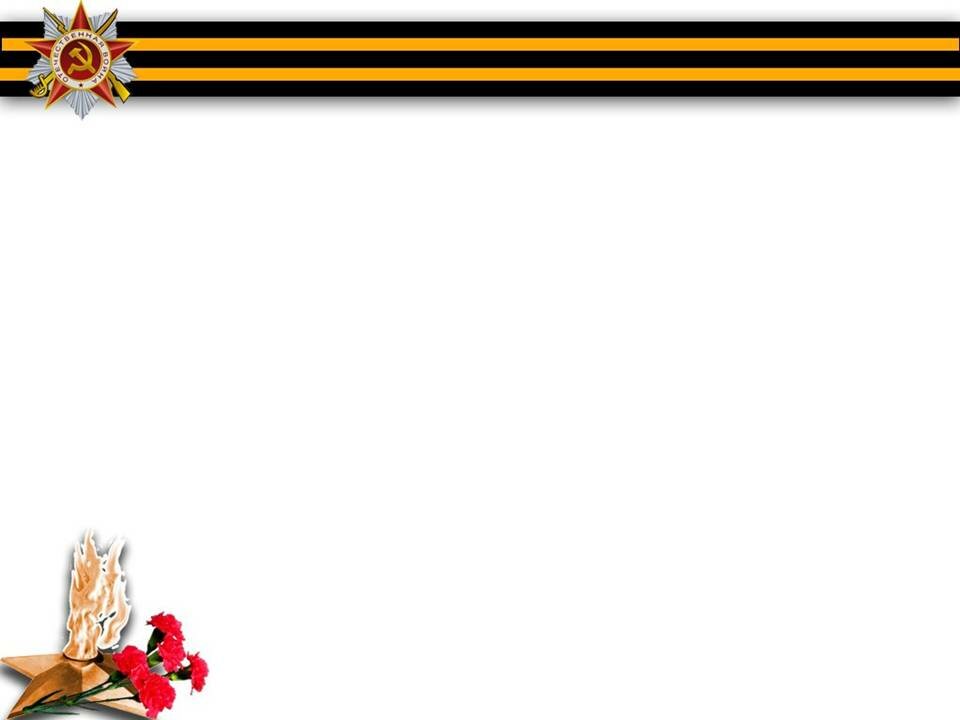 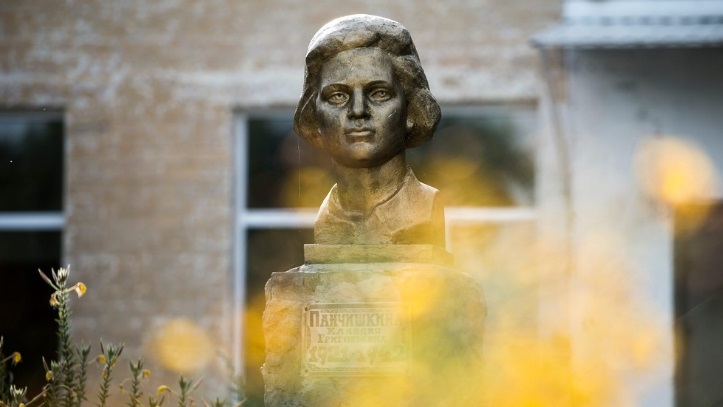 Улица имени Клава Панчишкиной находится в Красноармейском районе Волгограда.
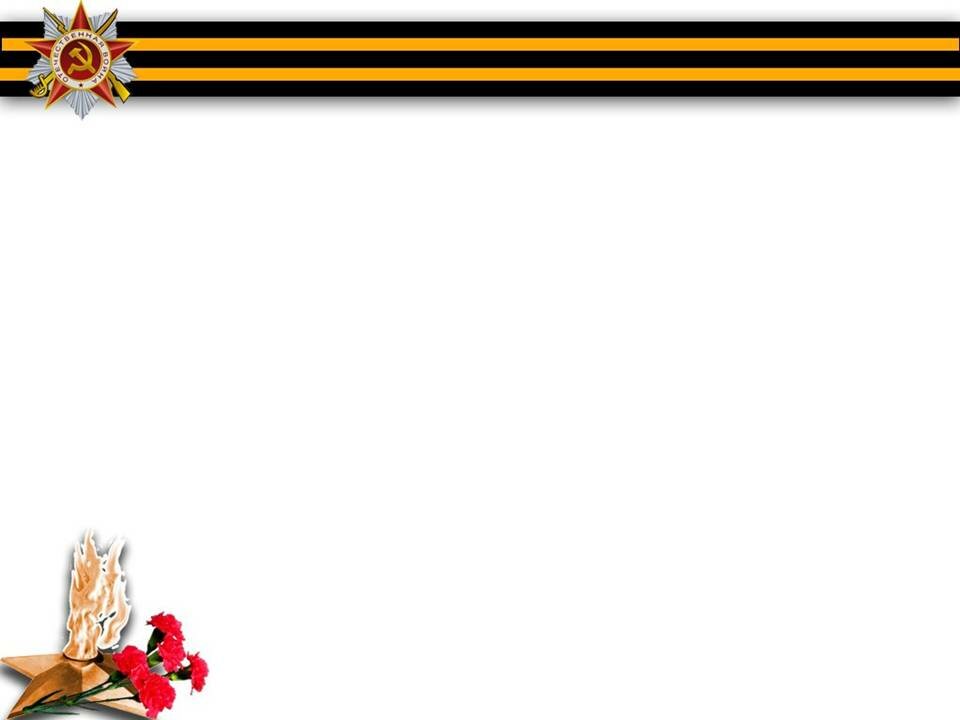 Клавдия Григорьена Панчишкина – участница Сталинградской битвы, боец партизанского отряда Нижне-Чирского района «За Родину», секретарь Нижне-Чирского подпольного райкома комсомола, увековечена мемориальной плитой на Большой братской могиле мемориального комплекса «Героям Сталинградской Битвы»
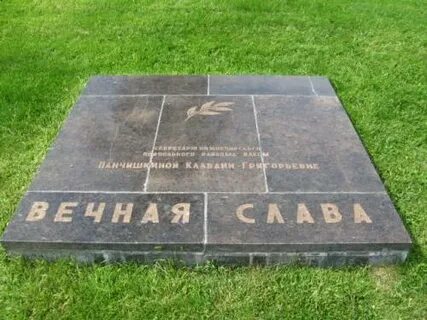 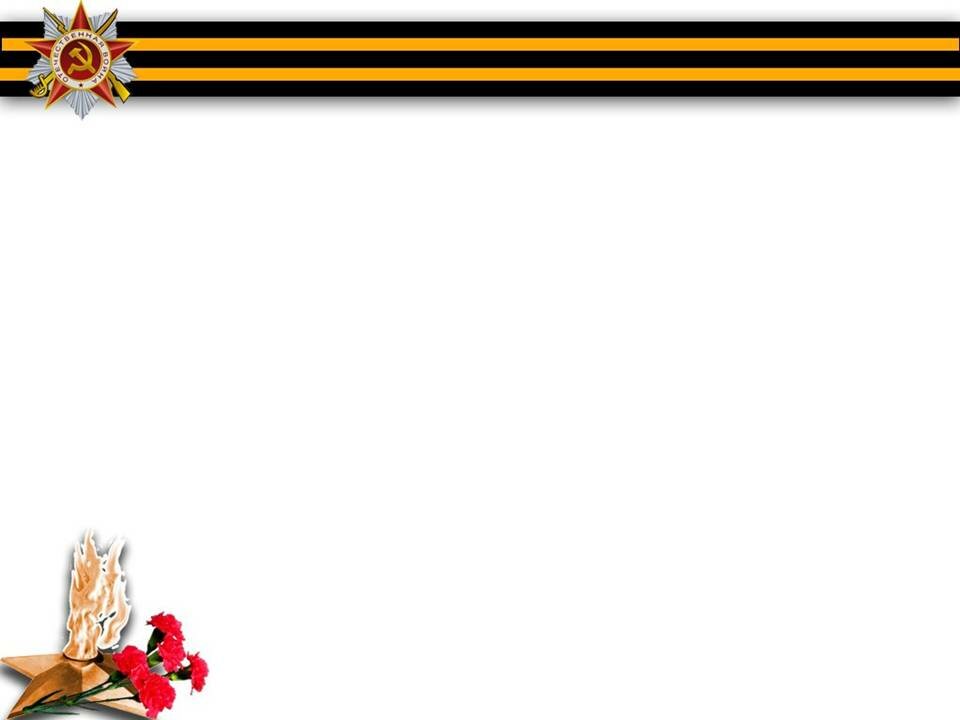 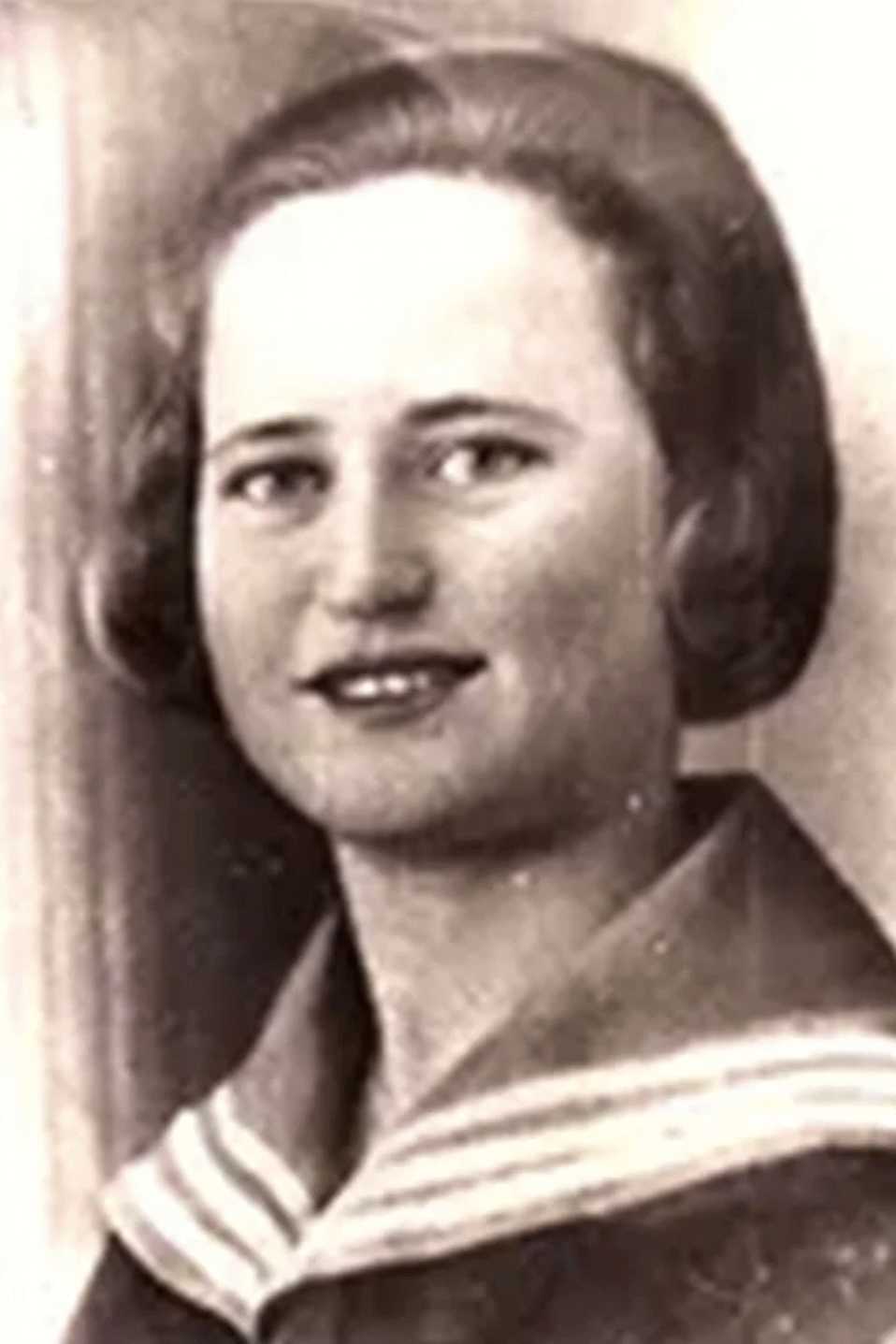 Клавдия Григорьевна Панчишкина родилась хуторе Вернесолоновский, Царицынской губернии РСФСР (ныне Волгоградская область) в 1921 году. 

С началом Великой Отечественной Войны Нижне-Чирской райком партии направил Клавдию на должность замполита по комсомолу в Задонское МТС
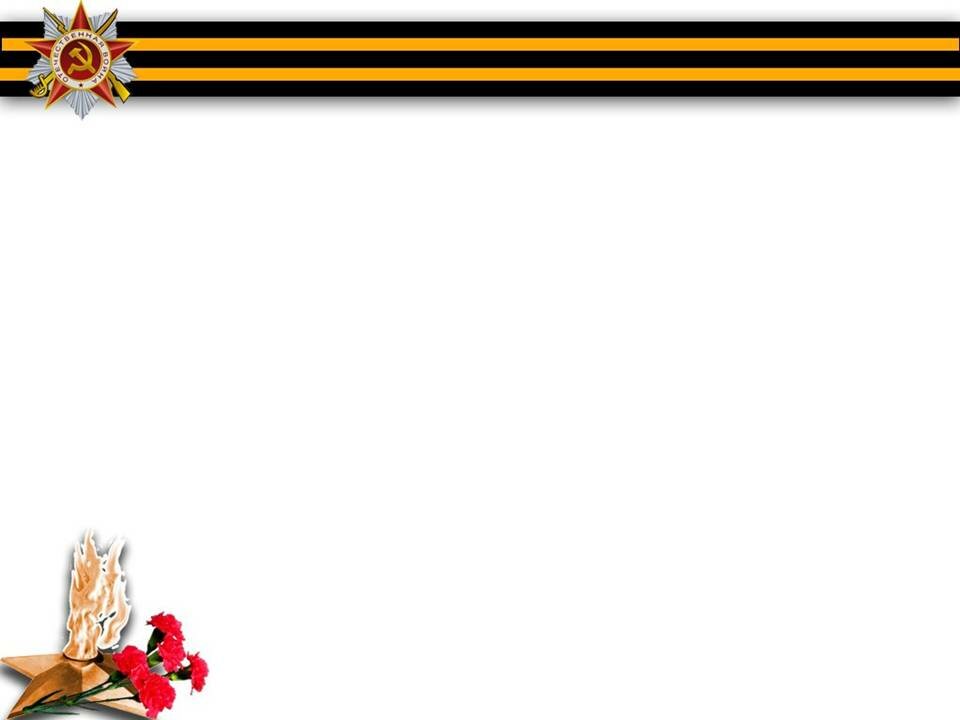 26 июля 1942 части  51-го немецкого армейского корпуса захватили Нижне-Чирскую. Бюро Сталинградского обкома ВЛКСМ принимает решение: создать подпольные райкомы. Возглавила его Клавдия Панчишкина , которой шел тогда двадцать второй год.
      Клава Панчишкина ушла в партизанский отряд. Клава и ее подруги  ходили в разведку, распространяли листовки, вели большую разведывательную работу в тылу врага и передавали ценные сведения командованию Красной Армии.
      В декабре 1942 года из-за гнусного предательства весь партизанский отряд погиб. Панчишкина осталась в живых, так как были в то время в разведке. Вскоре после этого в глубоком овраге собрался подпольный райком ВЛКСМ. На повестке дня – вопрос об усилении борьбы с врагом. А затем новые катастрофы на железной дороге, взрывы боеприпасов, горючего и вражеской техники известили о начале деятельности подпольщиков.
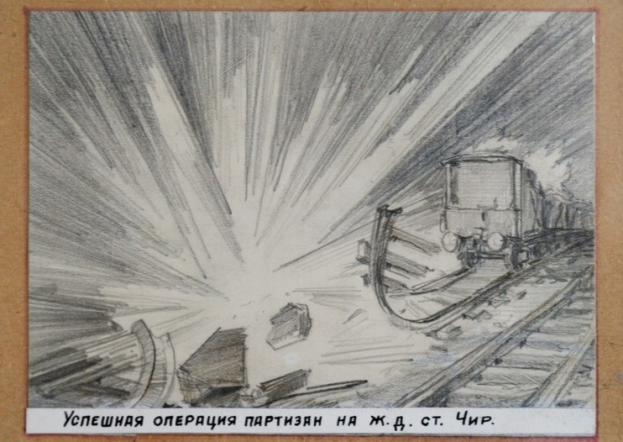 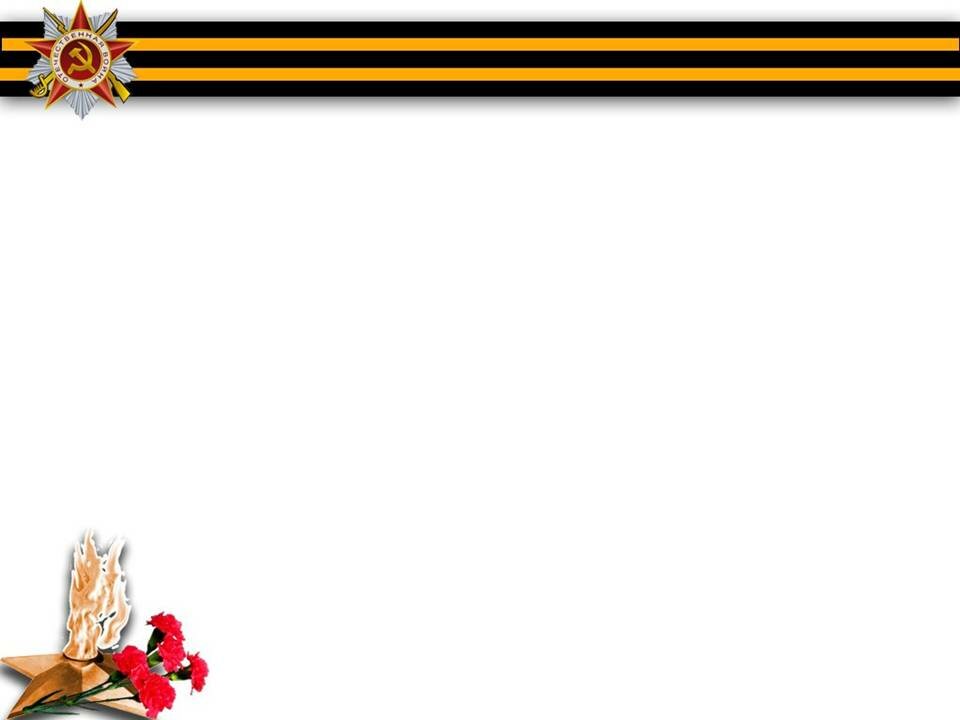 12 ноября 1942 года смелая разведчица была схвачена фашистами и после зверских пыток расстреляна на окраине станицы Нижнечирской.       Перед расстрелом полицай подошел к Панчишкиной и хотел завязать глаза платком. Она оттолкнула его и сказала: "Мы не боимся смерти. Стреляйте, сволочи!«


Клавдия Григорьевна Панчишкина посмертно награждена орденом Ленина и медалью «За оборону Сталинграда»
.
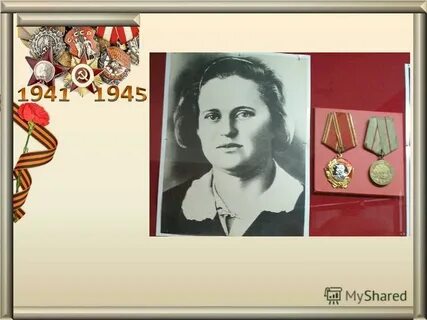 Клавдия Григорьевна Панчишкина посмертно награждена орденом Ленина и медалью «За оборону Сталинграда».